What are you planning for the next 30 years?
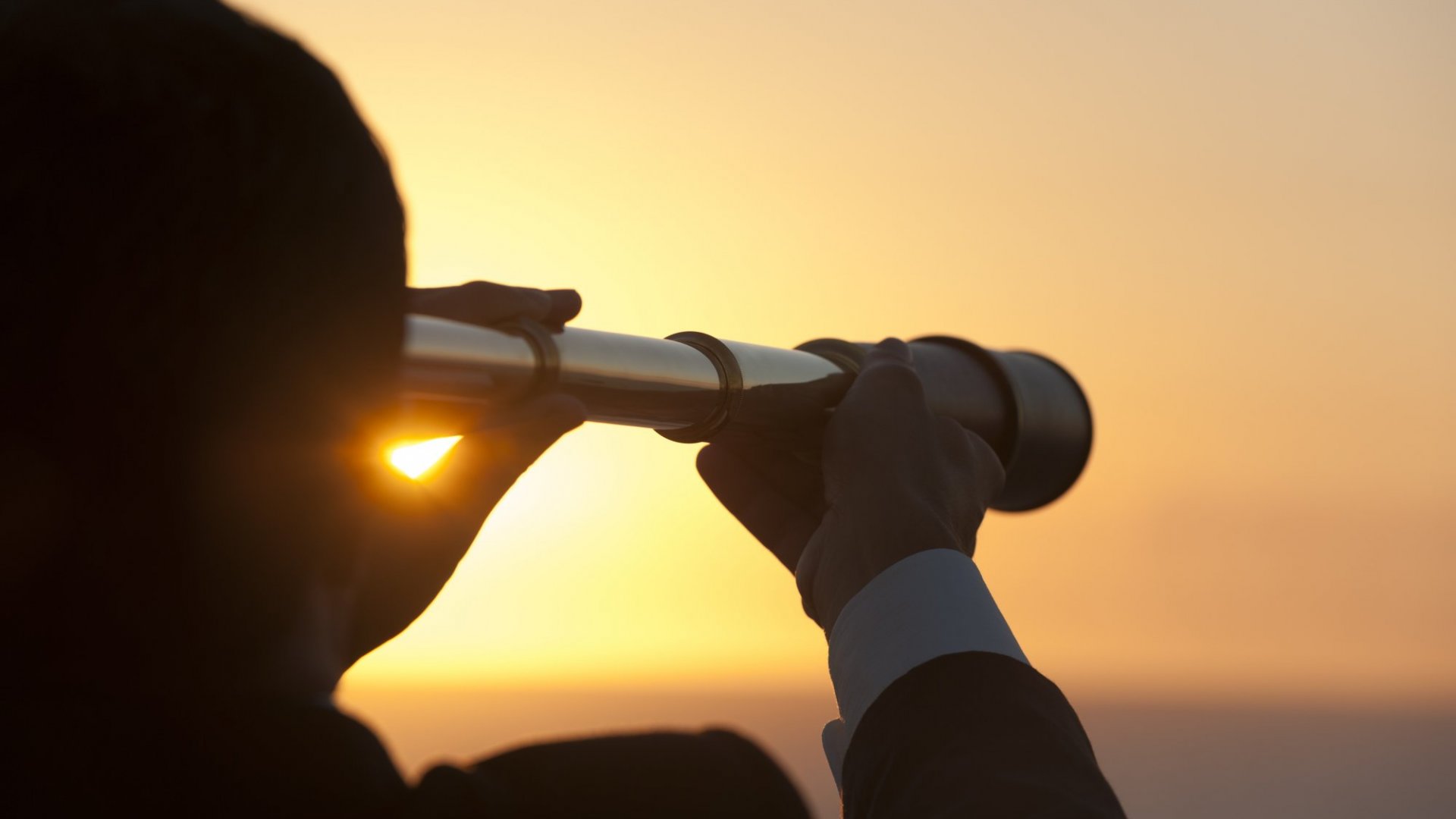 August 24, 2023
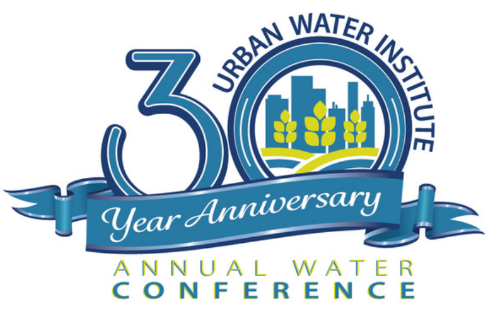 Discussion facilitated by Paul Brown & Jennifer Persike
What are you planning for the next 30 months?
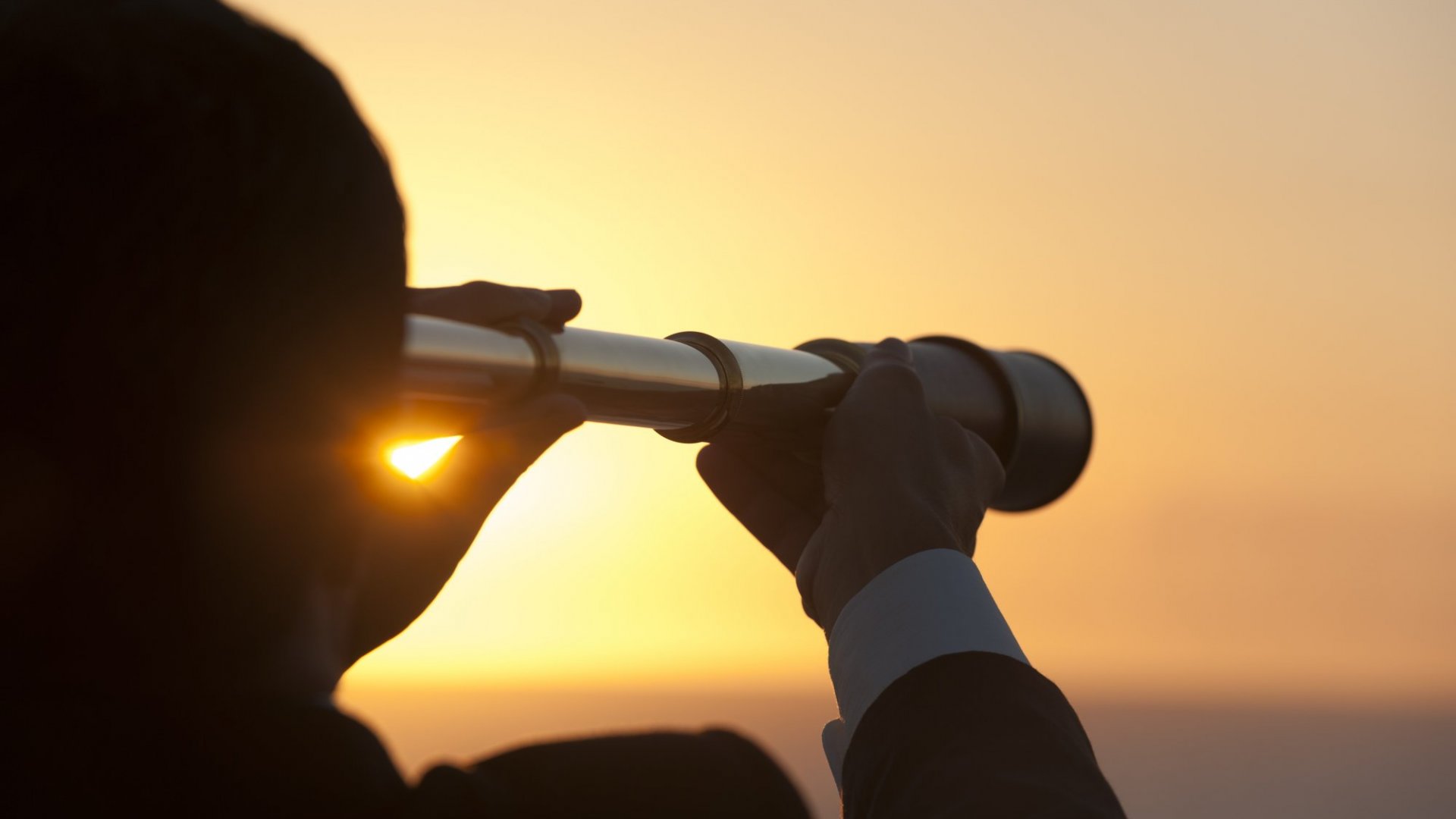 August 24, 2023
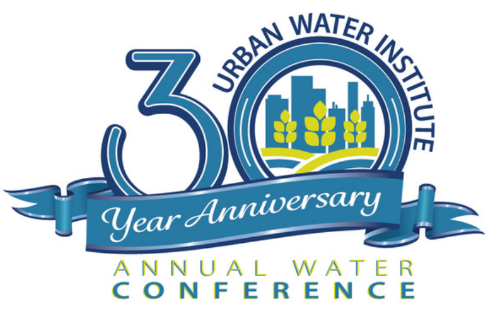 Discussion facilitated by Paul Brown & Jennifer Persike
The Big Question
“What does leadership look like in a world where rational policies and management decisions are harder and harder to make – in the context of a future that is increasingly uncertain, and change is occurring at and evermore rapid pace?”
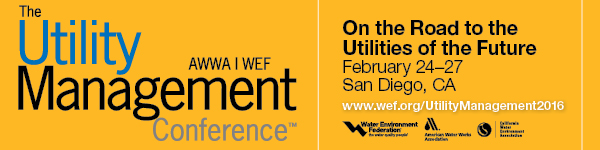 , 2016
Unprecedented Challenges
“We are confronted with the convergence of two forces which will require a level of leadership and innovation unprecedented in our history – one is the deep uncertainty of climate change, and the other is the extreme complexity of our radical transition to one-water-solutions.”
Debate Versus Dialogue
Debate
Assumes there is a right answer, and you have it
Combative: participants attempt to prove the other side wrong
About winning
Listening to find flaws and make counterarguments
Critiquing other side’s position
Defending one's own views against those of others
Dialogue
Assumes people have pieces of the answer and create a solution together
Collaborative: participants work together toward common understanding
About exploring common ground
Listening to understand find meaning and agreement
Reexamining all positions
Admitting that others' thinking can help improve on one's own
Source: Daniel Yankelovich, The Magic of Dialogue: Transforming Conflict into Cooperation, 1999
Topics to Explore
Leadership Attributes
Workforce Diversity, Equity, Inclusion
Succession Planning
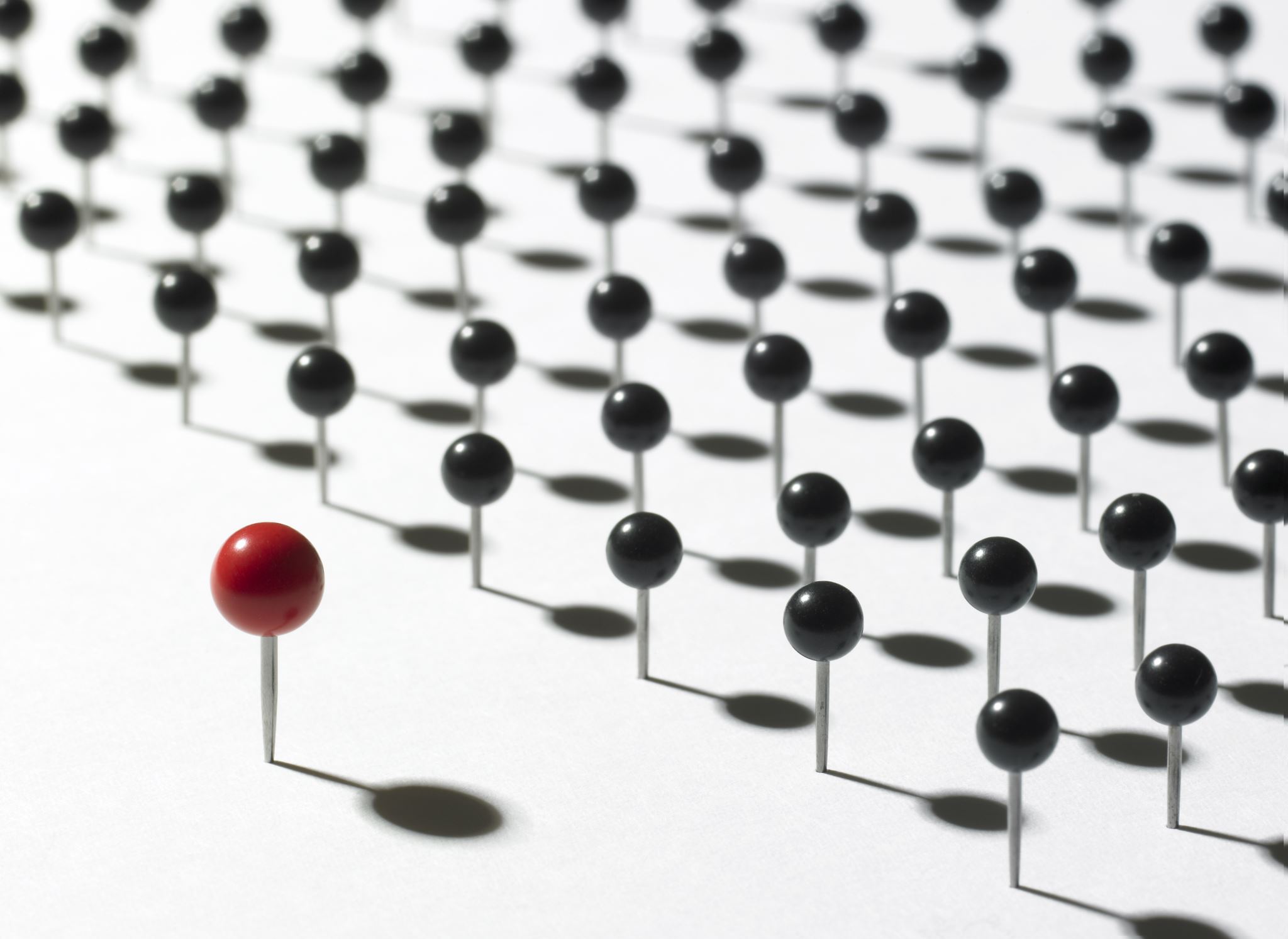 Leadership
Attributes of Leadership#1 – VISIONING – LOOK FORWARD
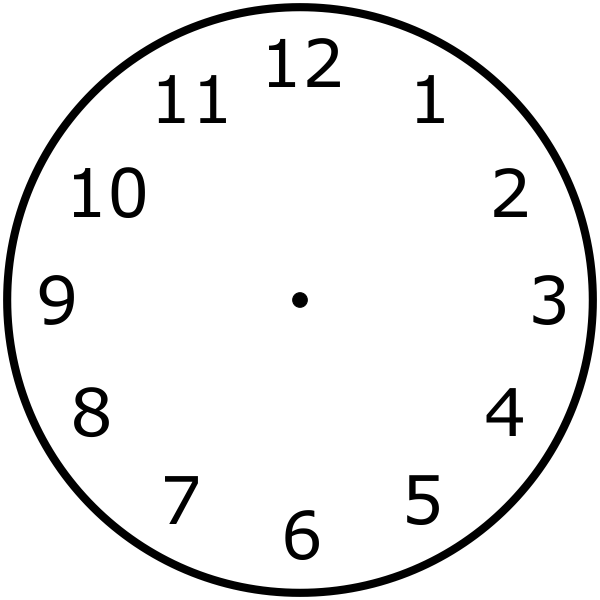 Only 3% of typical leader’s time is spent on visioning
72% of workers (88% of managers) want leader who is forward-looking 
McKinsey worldwide survey (10,000+ responses)
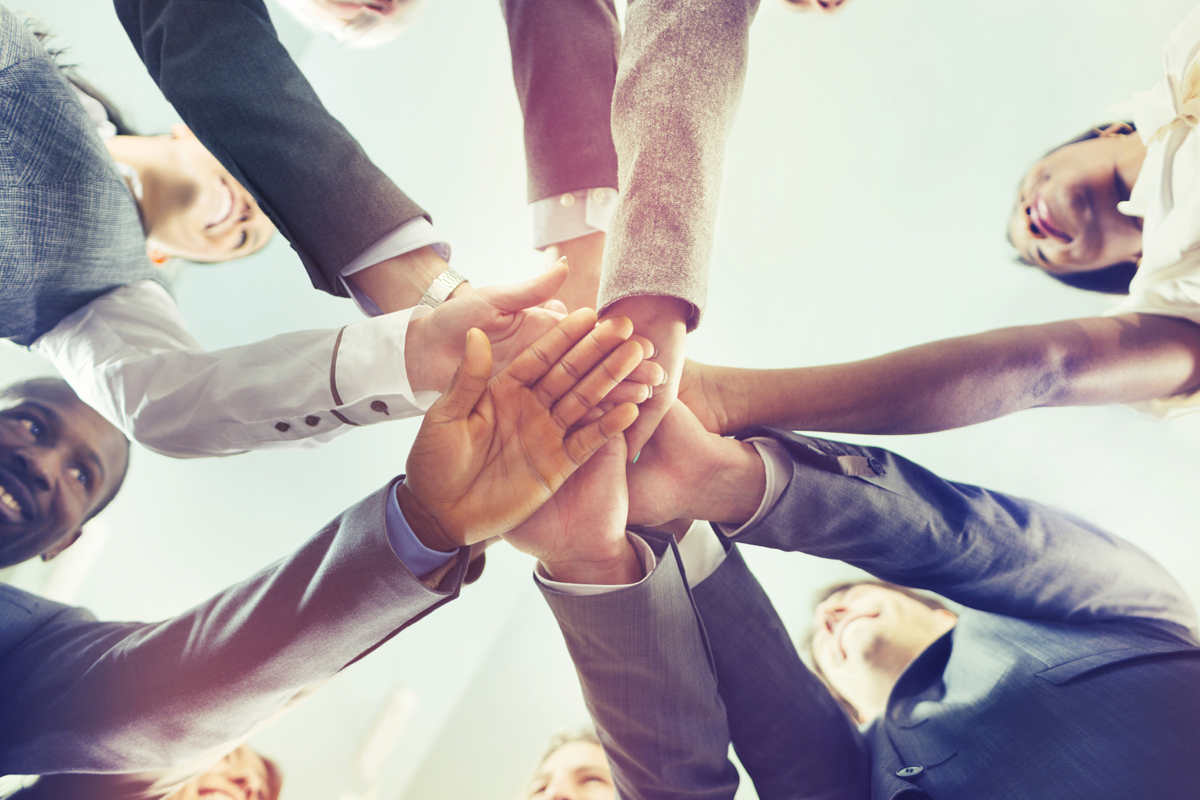 Attributes of Leadership#2 – BUILDING THE BEST TEAM
Building a strong, agile team and a healthy culture increases: 
Performance
Decision-making
Employee satisfaction and retention. 
Creates positive impact on the organization.
Source: Harvard University
Attributes of LeadershipRETURN ON INVESTMENT
Barriers
Lack of time to teach or coach
Lack of accountability
Lack of skills
Lack of interest
Lack of information and infrastructure
Benefits
Implements vision and values
Boosts morale
Promotes trust and confidence among employees
Ensures effective communication
Motivates employees
Provides resources
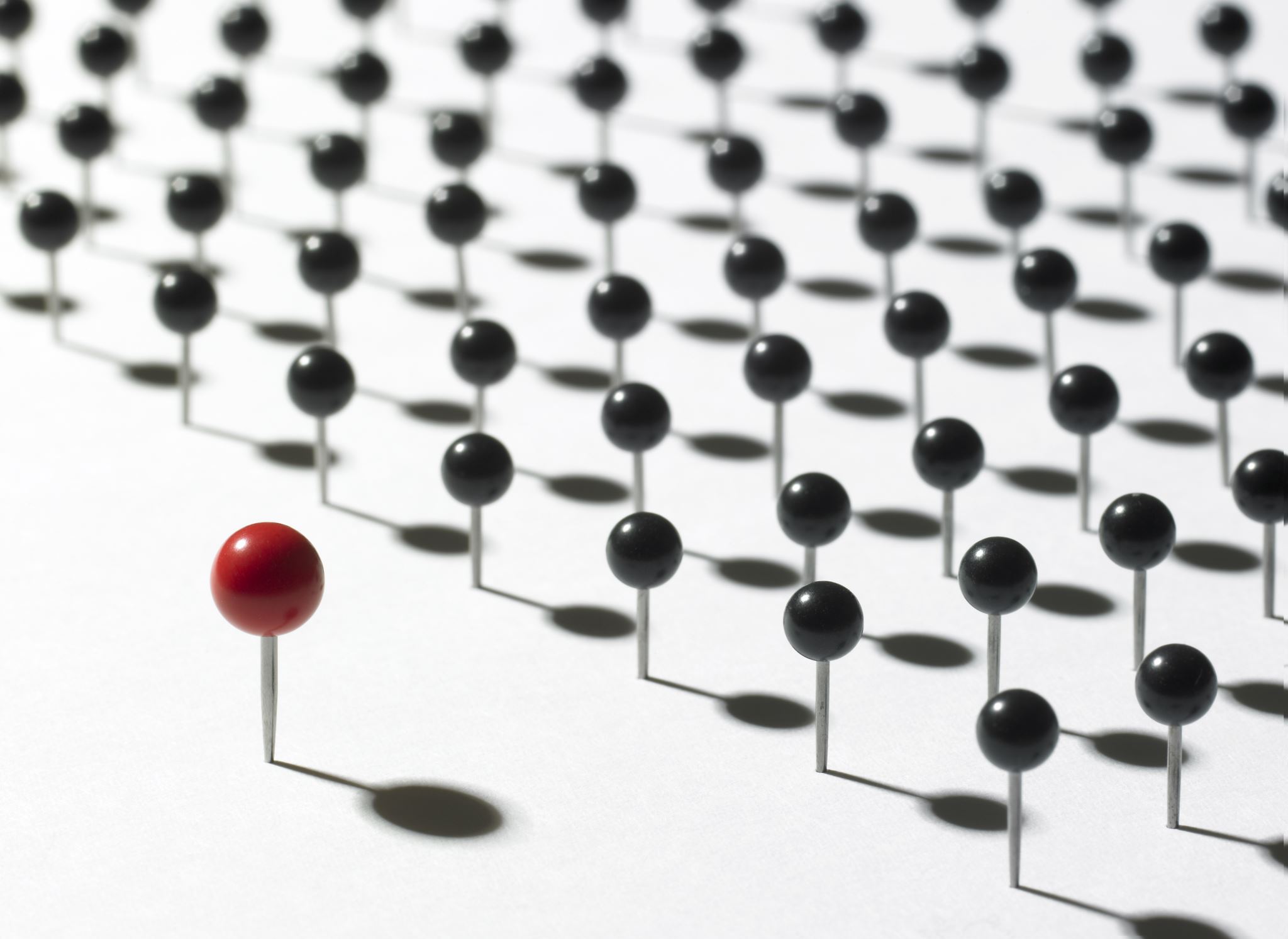 Leadership
Discussion
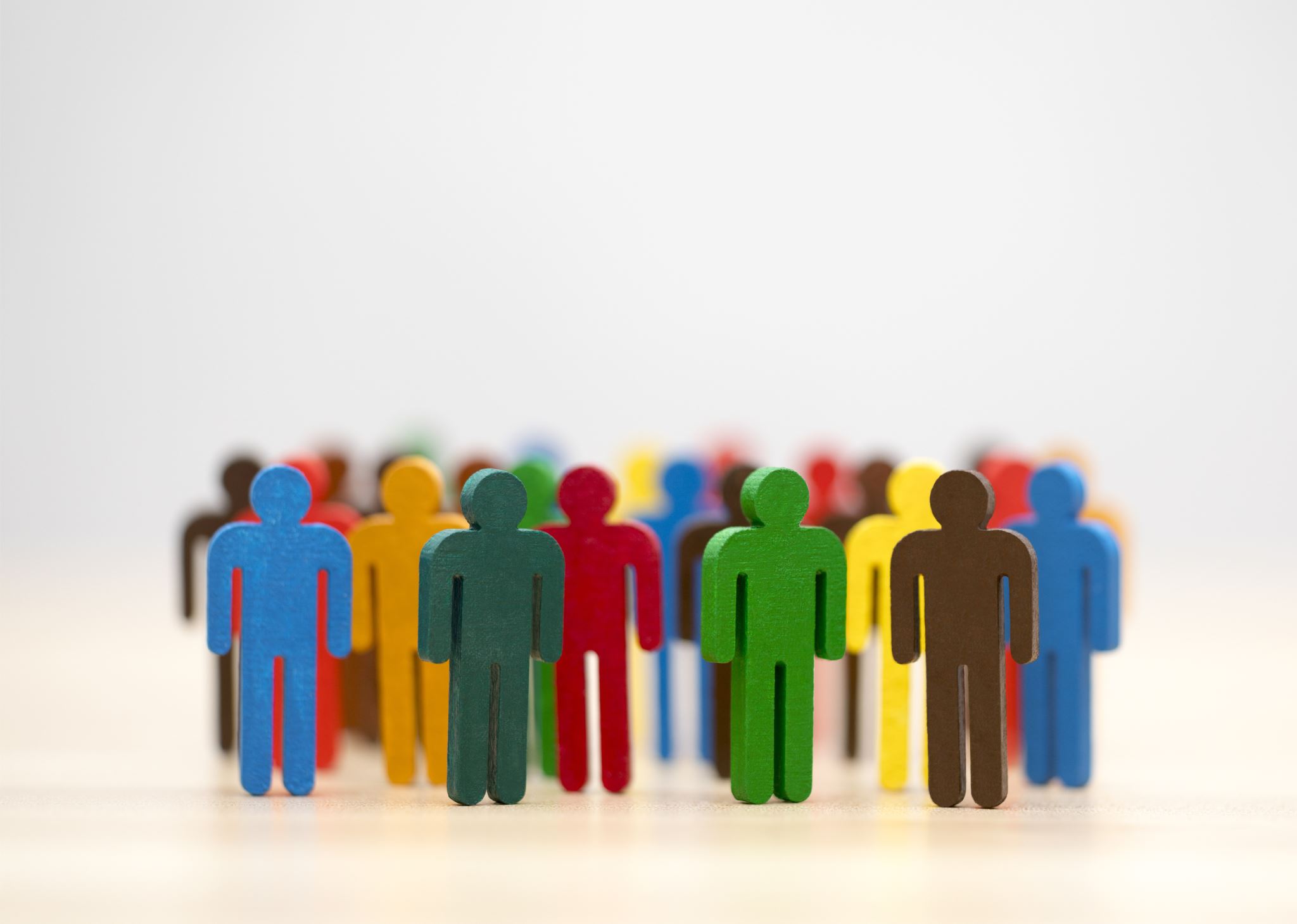 Diversity, Equity, Inclusion
Diversity, Equity, InclusionCALIFORNIA – MOST DIVERSE STATE in us
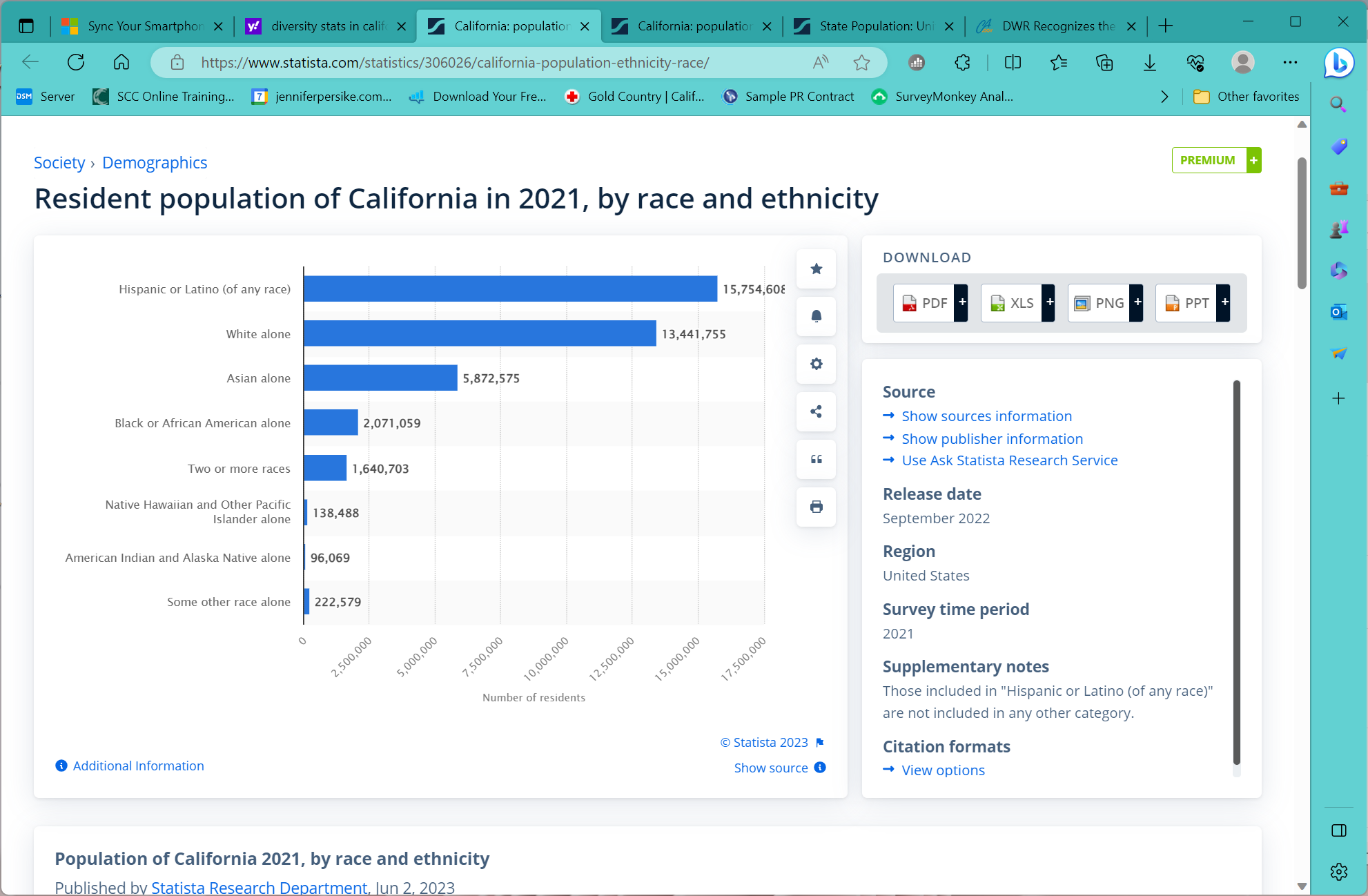 Resident population of California in 2021, by race and ethnicity [add data both #s and percentages]
Diversity, Equity, InclusionChallenges for Future Recruitment
Aging workforce and continued retirements
Competition for workers – must expand pipeline
Lack of commitment to workforce diversity and inclusion
Minimal external industry awareness
Industry does not reflect its customers / communities

McKinsey 2020 Report: Organizations that do not have a diverse workforce will lag in innovation, creativity and will be less competitive.
Diversity, Equity, InclusionRETURN ON INVESTMENT
Barriers
Commitment from top leaders
Action plan: goals and metrics
Inadequate training
Investment 
Cultural resistance
Benefits
Expands innovation
Increases perspectives
Improves problem solving
Increases successful recruitment and retention
Improves workplace culture and productivity
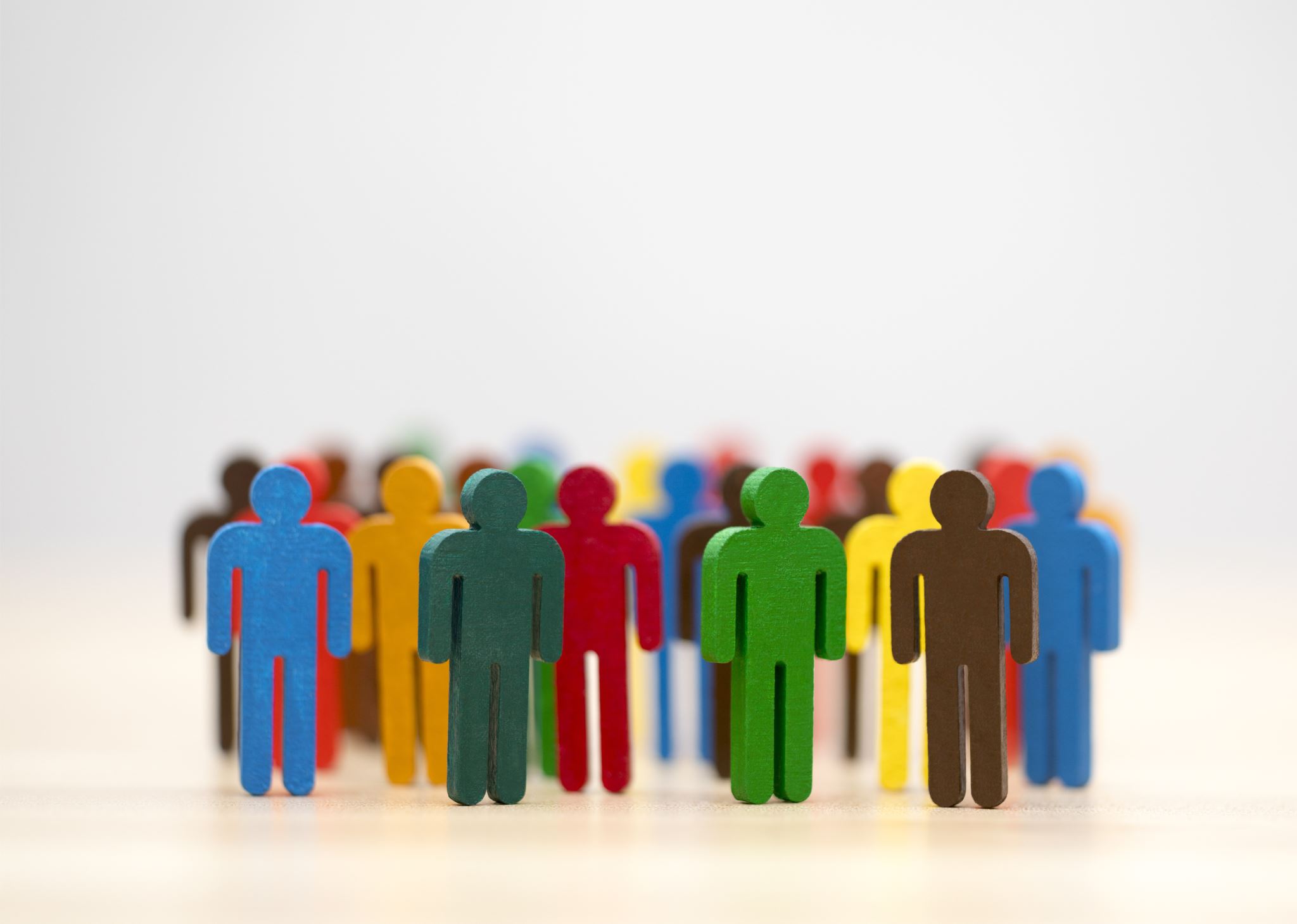 Diversity, Equity, Inclusion
Discussion
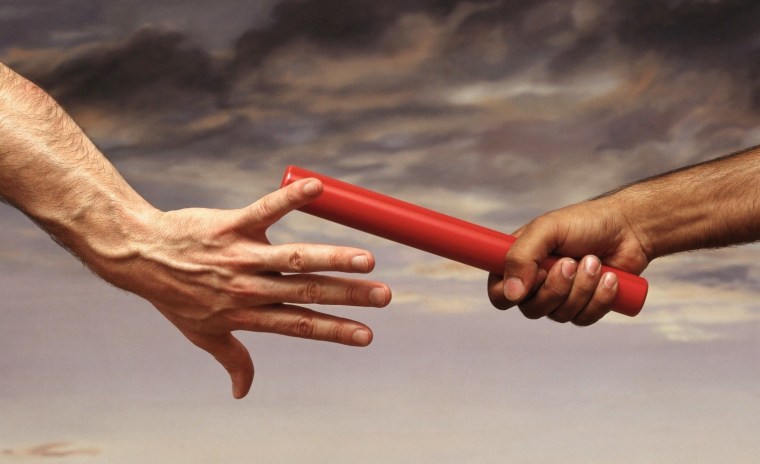 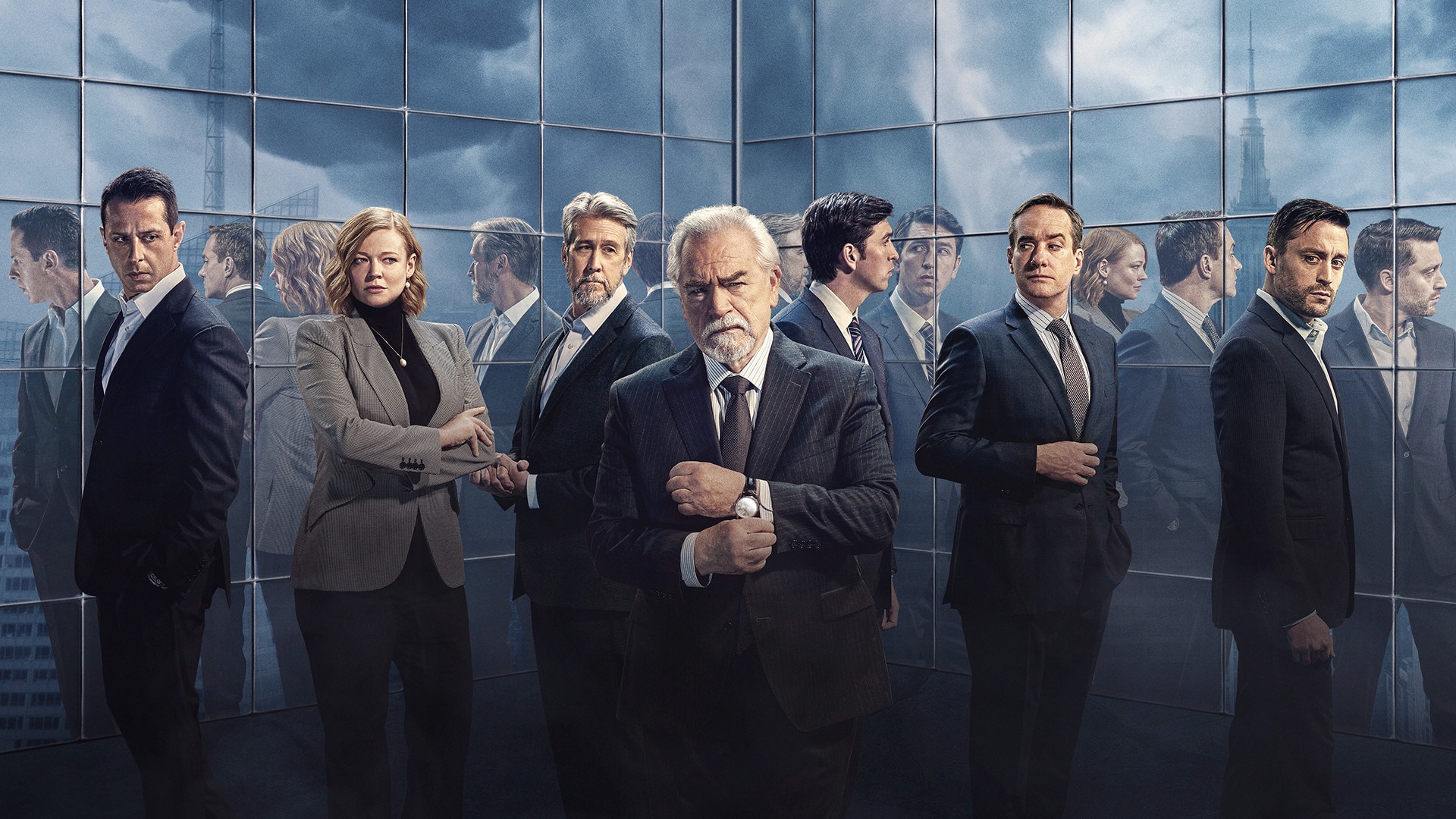 Succession Planning
No buy-in from leadership
No buy-in from leadership
Succession Planning
While 86% of leaders believe leadership succession planning is of utmost importance, only 14% believe organization does it well.
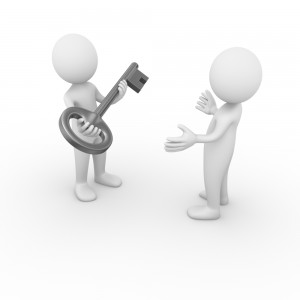 Only 35% of organizations have a formalized succession planning process.
Deloitte survey (200 public & private companies)
Succession Planning
Ongoing Priority
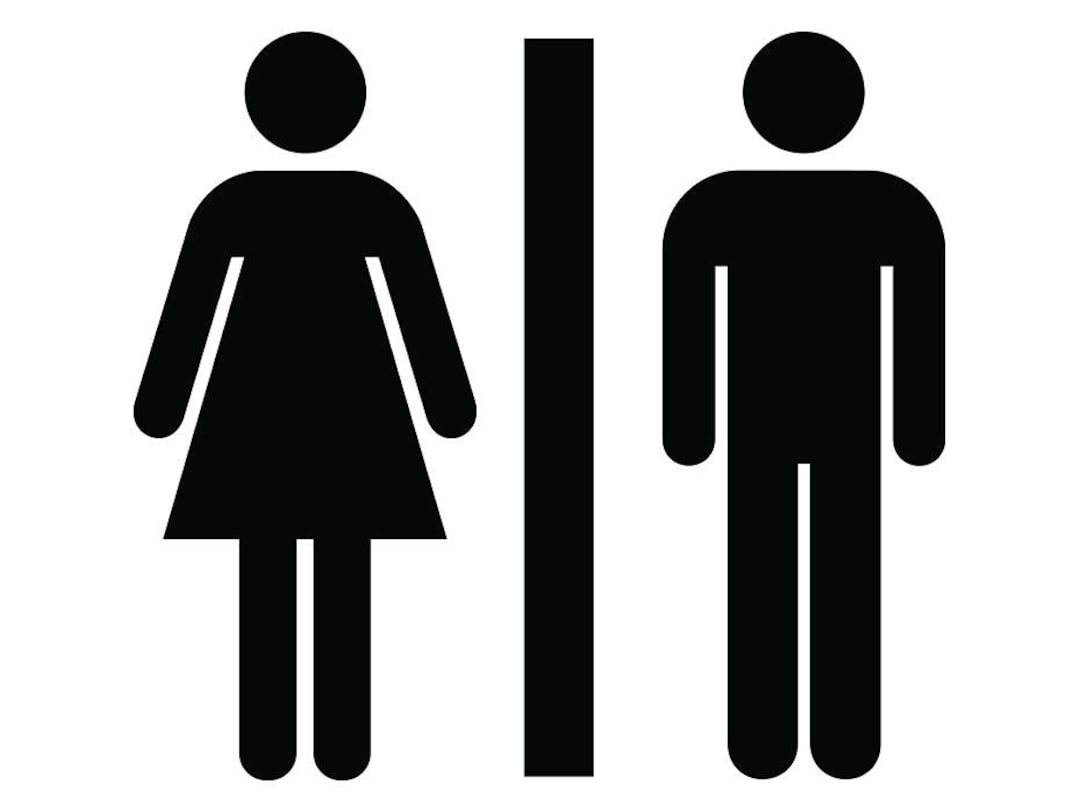 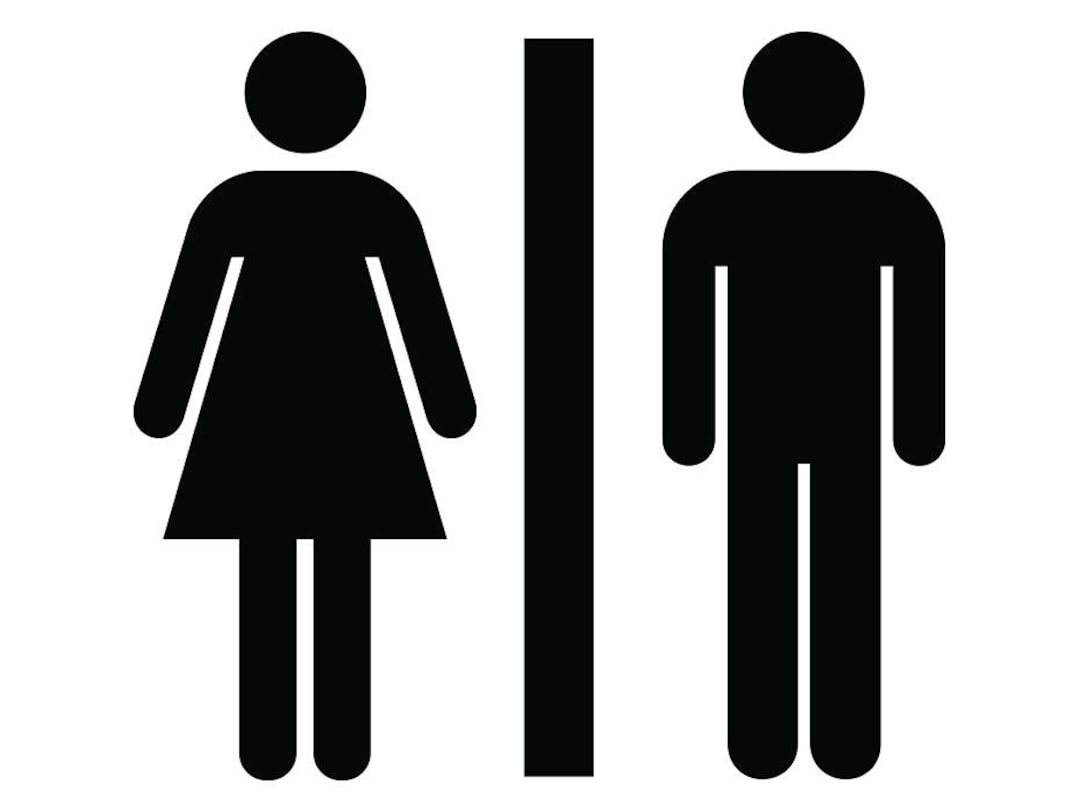 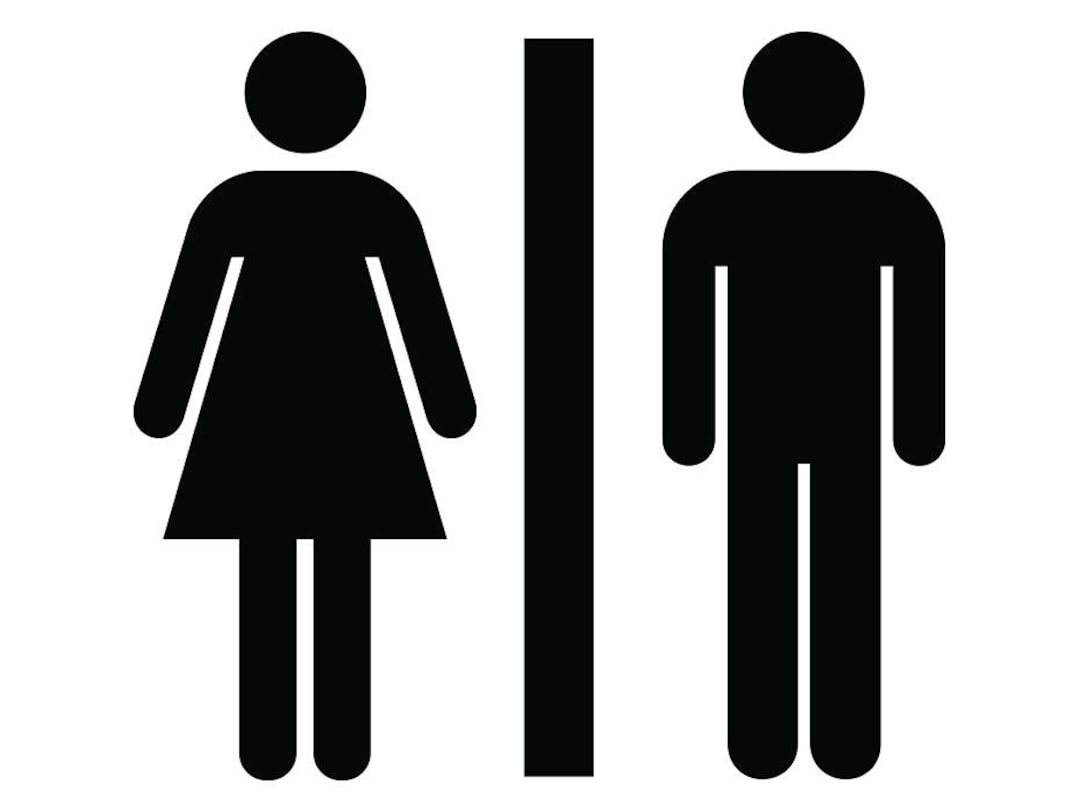 ?
Trends in Water Industry
Long-term GMs retiring out
Next in line, shorter tenure
Who is next?


* Loss of institutional knowledge
5-10 Years
30 Years
Succession PlanningBenefits Clear, Why the Struggle to Implement?
Barriers
Long-term discipline in short-term world
Succession planning can be destabilizing and threatening
Not clear who is accountable for implementation
Good data not available or ignored, leading to subjective decisions
No clear process for succession planning
Benefits
Steady pipeline of leaders 
Greater engagement and retention of top talent
Stronger organizational
A ‘future-proofed’ workforce better prepared to thrive in dynamic conditions
Greater organizational stability and resilience
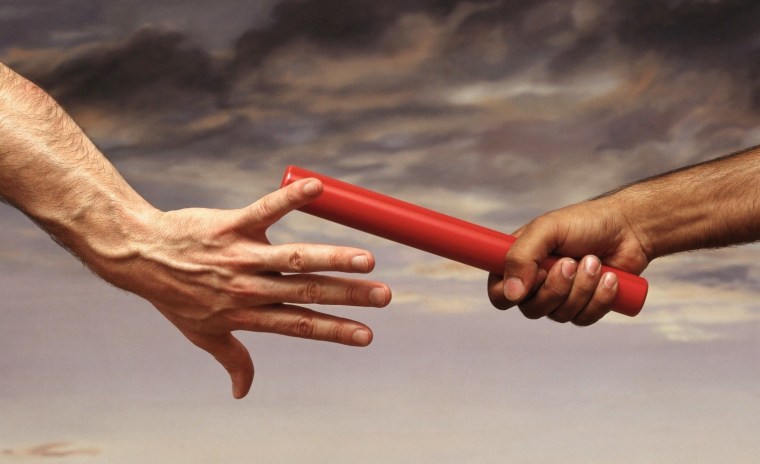 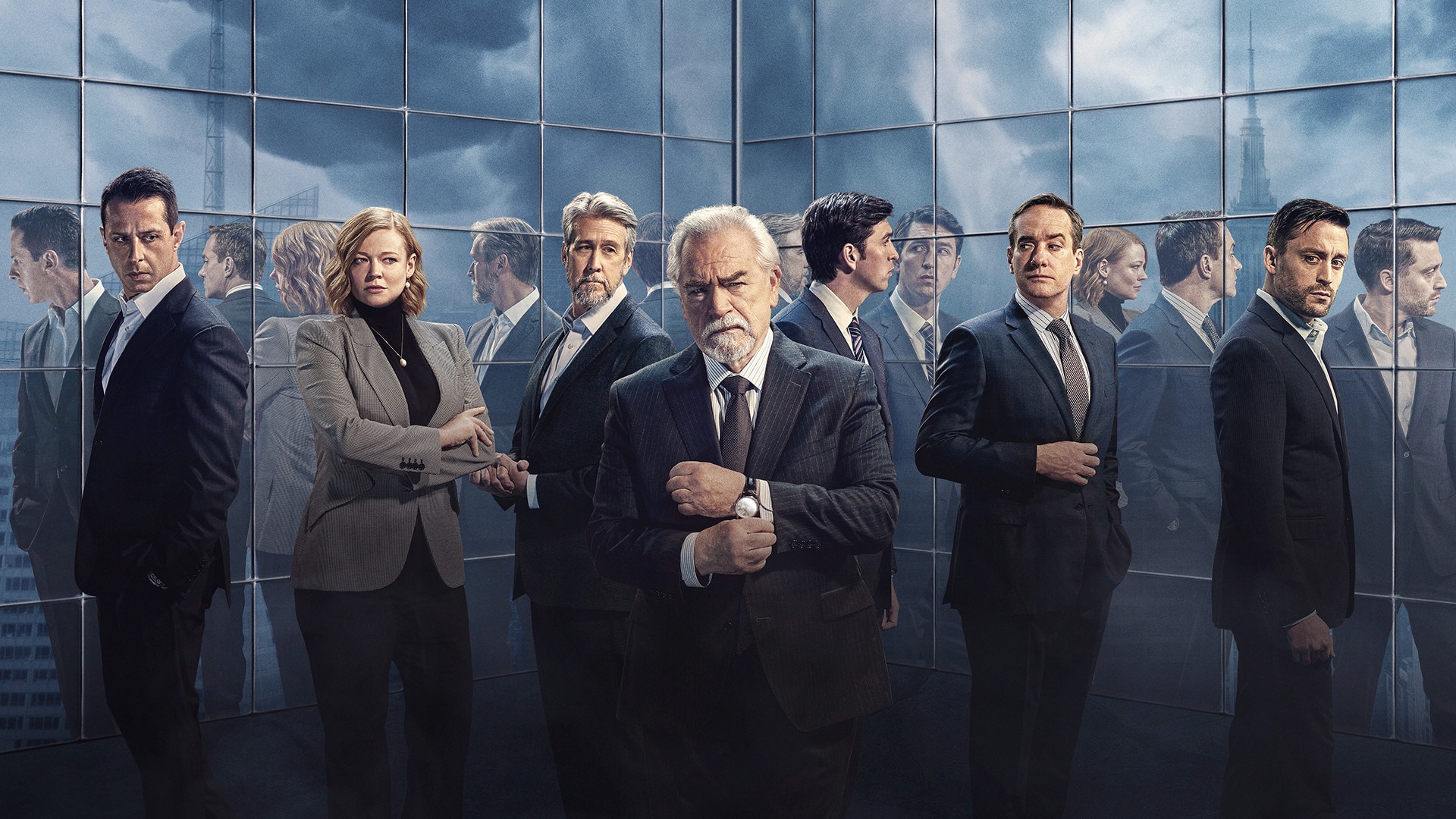 Succession Planning
No buy-in from leadership
No buy-in from leadership
Discussion
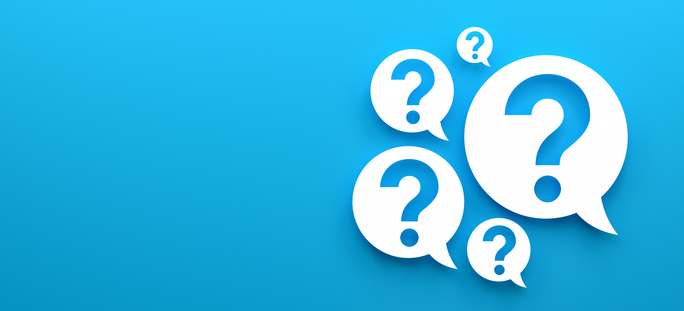 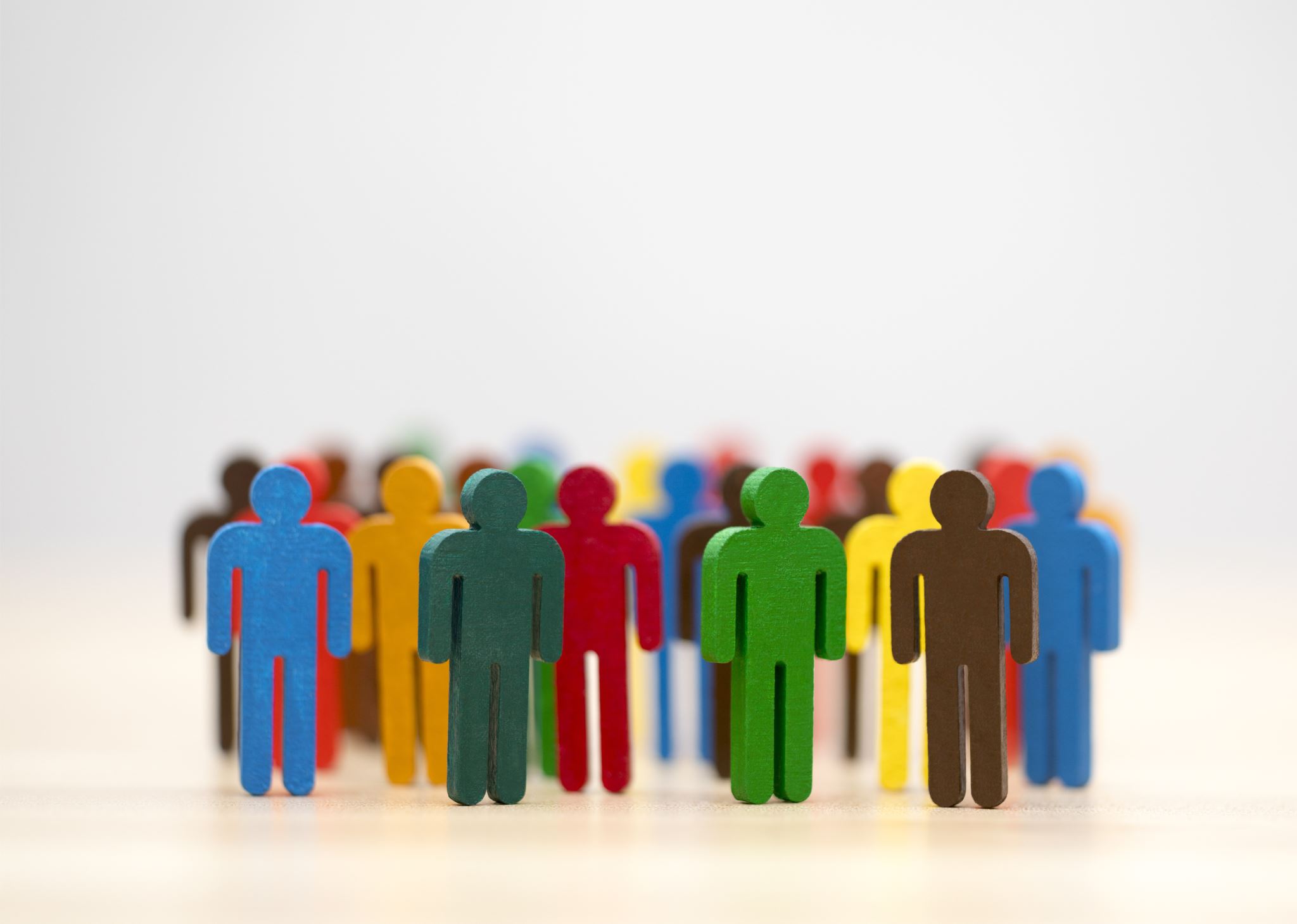 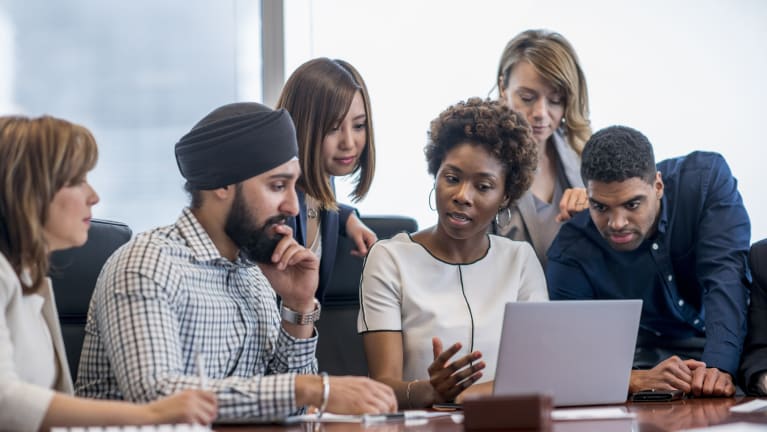 Questions
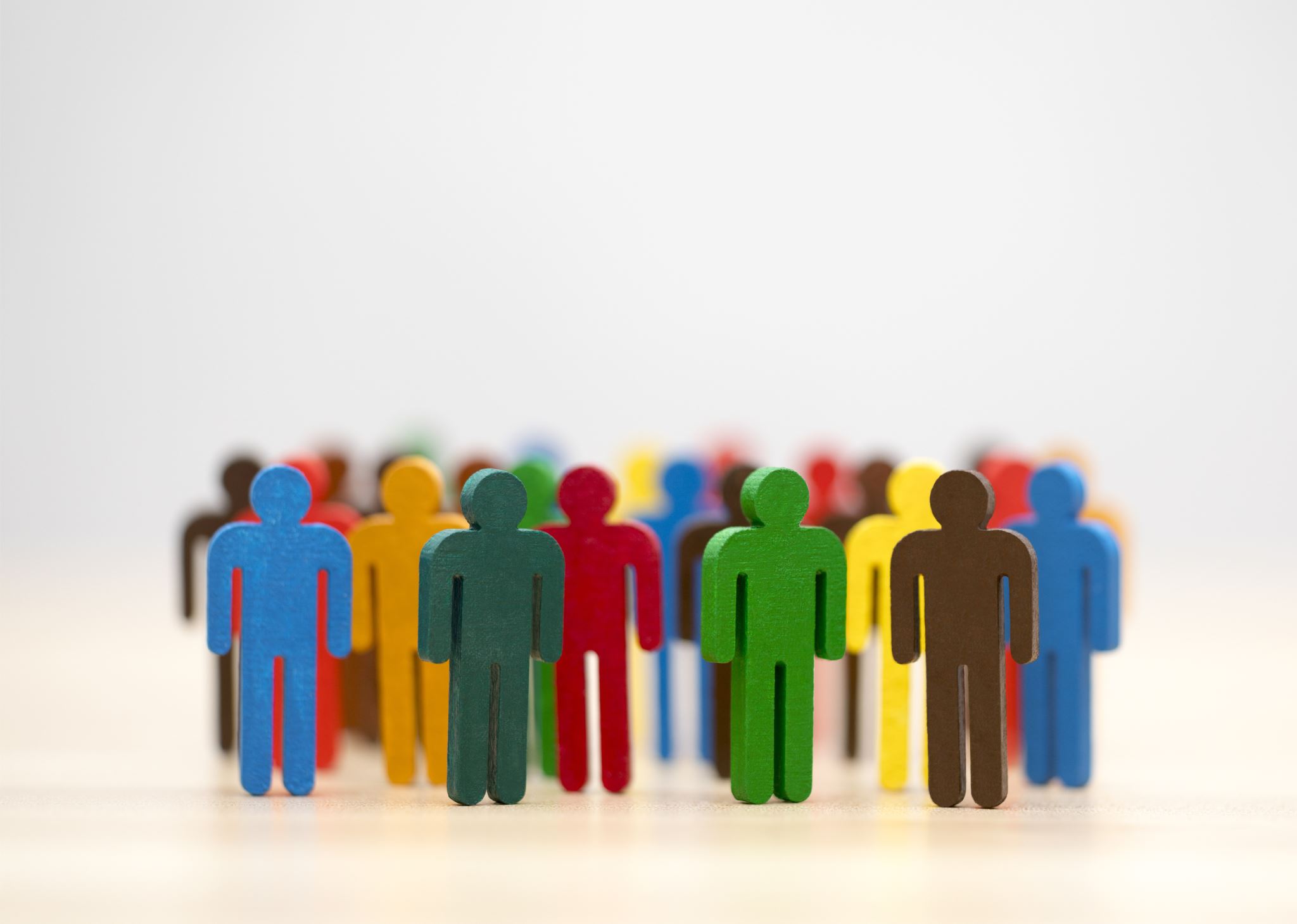 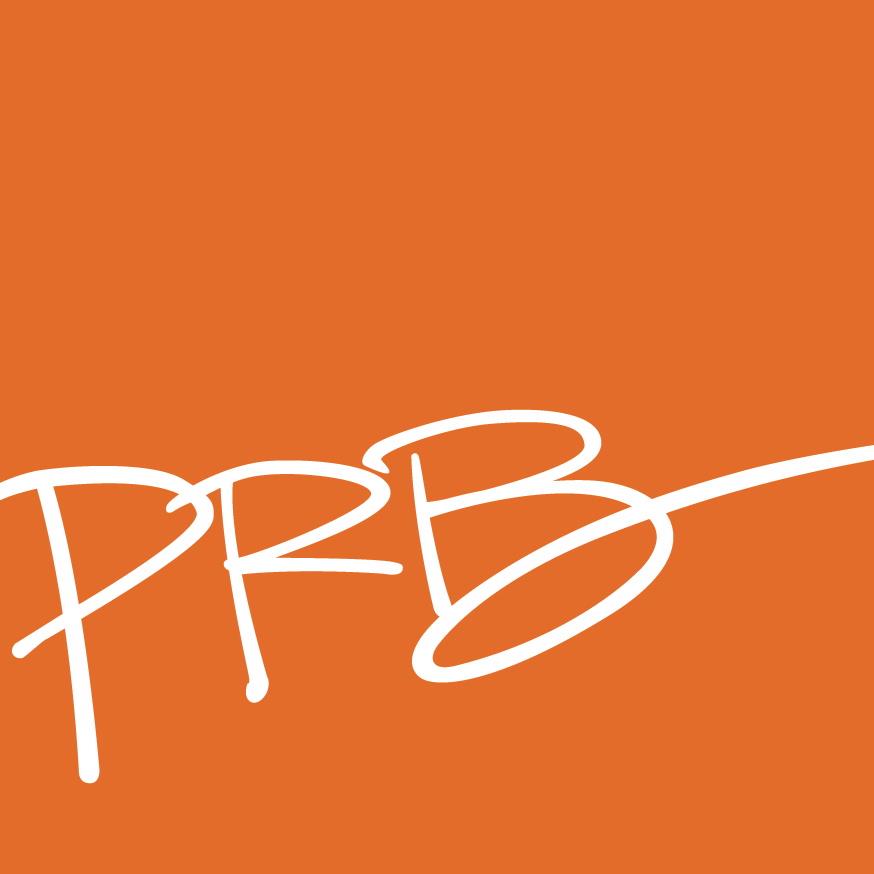 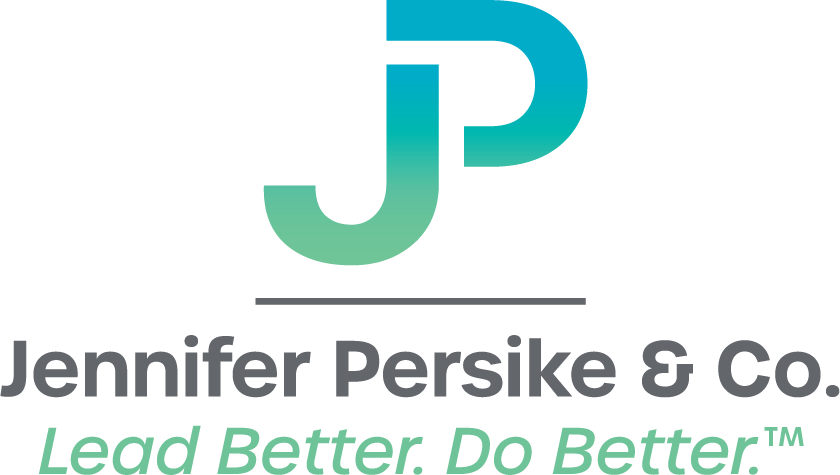 Paul Brown 
President, 
Paul Redvers Brown. Inc.
https://www.urbanh2oplanner.com
Jennifer Persike 
Founder & President, 
Jennifer Persike & Company
www.jenniferpersike.com
Contacts
OTHER BACKGROUND IF NEEDED
Attributes of LeadershipWHAT ELSE?
Ineffective leadership can cost more than just morale. 
According to Gallup research , 24 percent of employees are actively disengaged as a result of poor management, leading to teams that are less productive, less profitable, and more likely to cause turnover. 
Turnover adds up quick: translating into nearly two times the annual salary of every employee who quits.
Walk the Talk
Encourage Risk-Taking and Innovation
Integrity and Accountability
Act Decisively
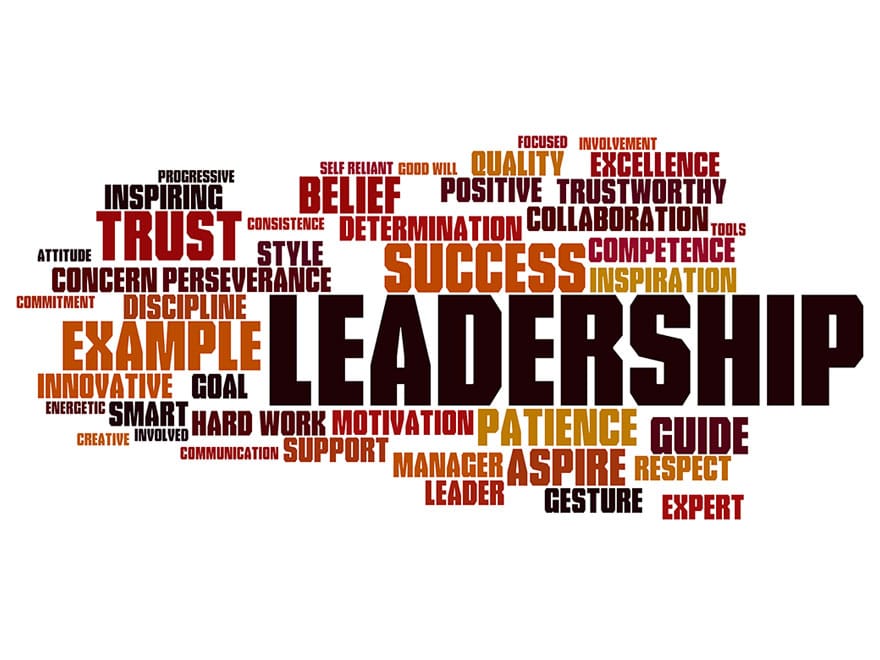 [Speaker Notes: Employee turnover cost is calculated by taking your vacant position coverage cost plus cost to fill the vacant position plus onboarding & orientation costs plus the productivity ramp up cost multiplied by the number of employees lost in that position in a given year multiplied by 12 to give you your annual rate.]
Succession PlanningLessons from the Series
No clear plan

Confusion among among the ranks

Potential successors not ready / tested